Селекционная программа ООО «СибАгроЦентр». Особенности возделывания крупноплодных сортов подсолнечника
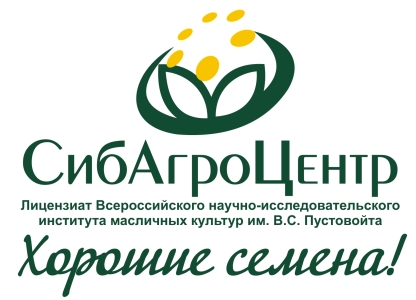 22 сентября 2017 г.
Егорьевский район, 
с. Новоегорьевское
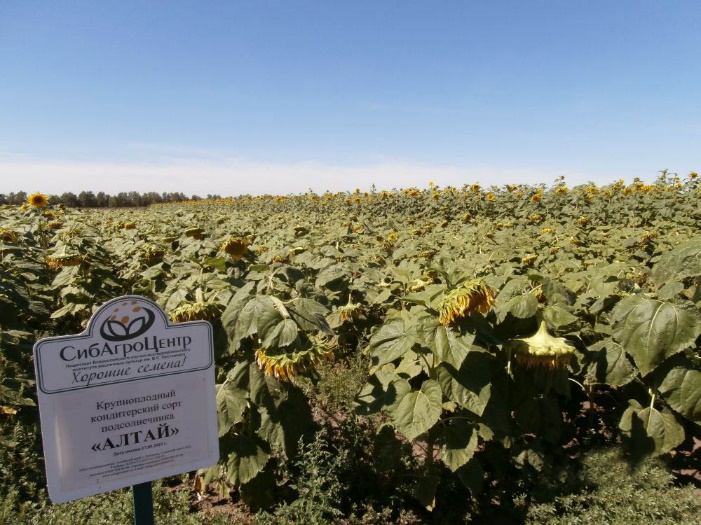 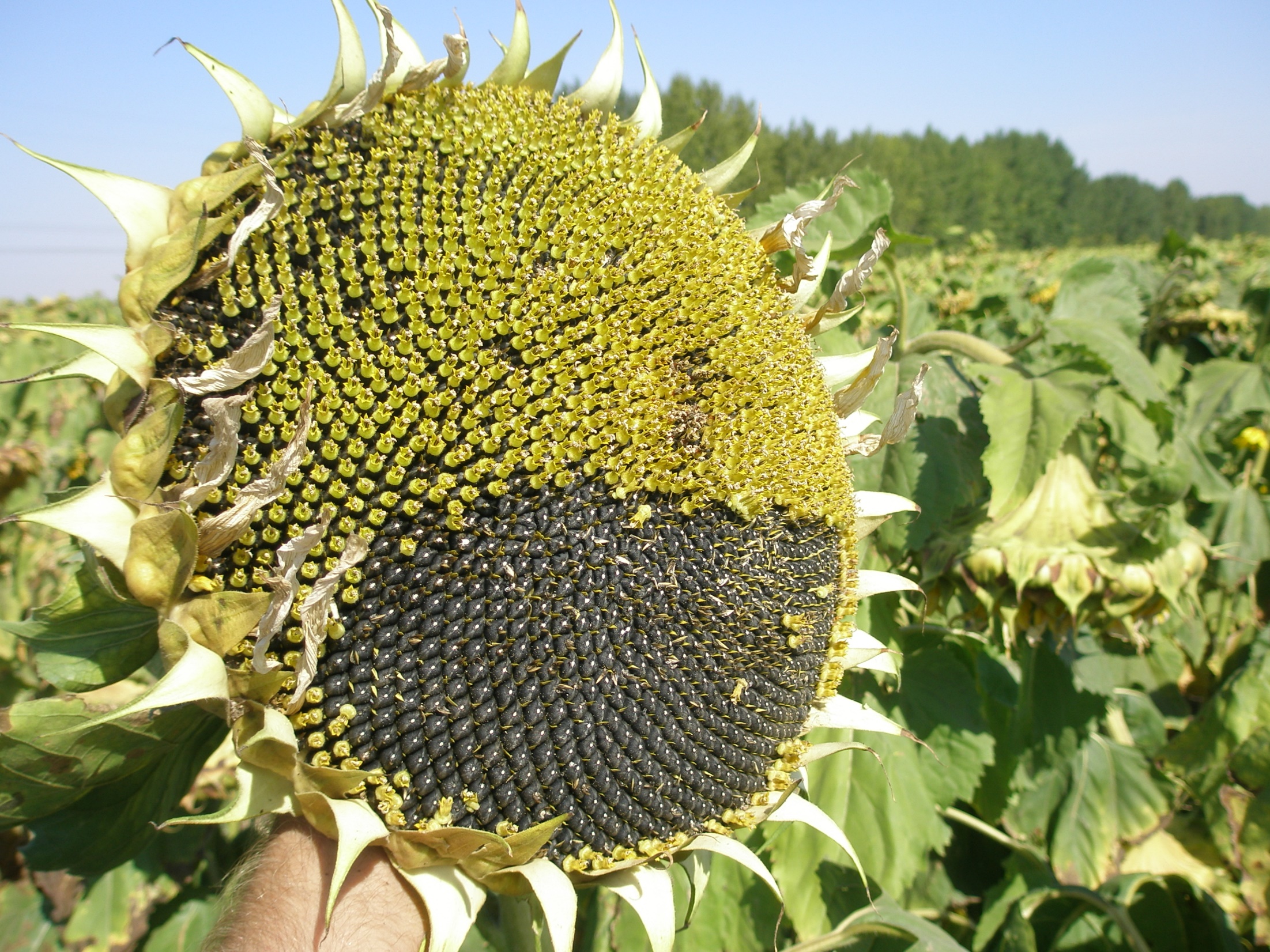 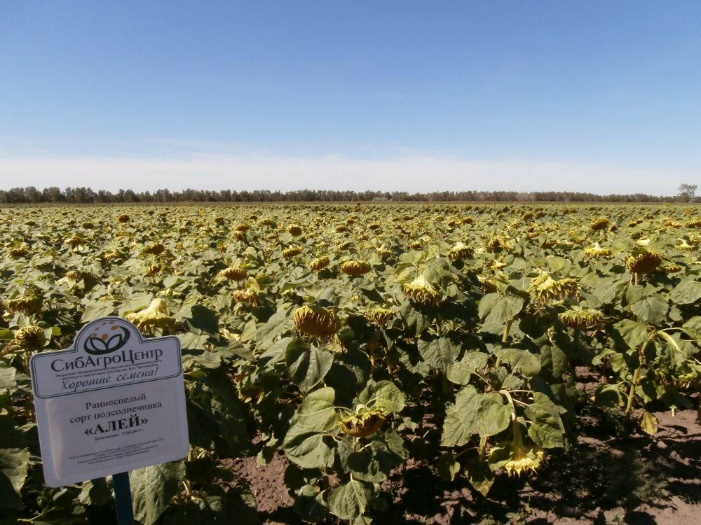 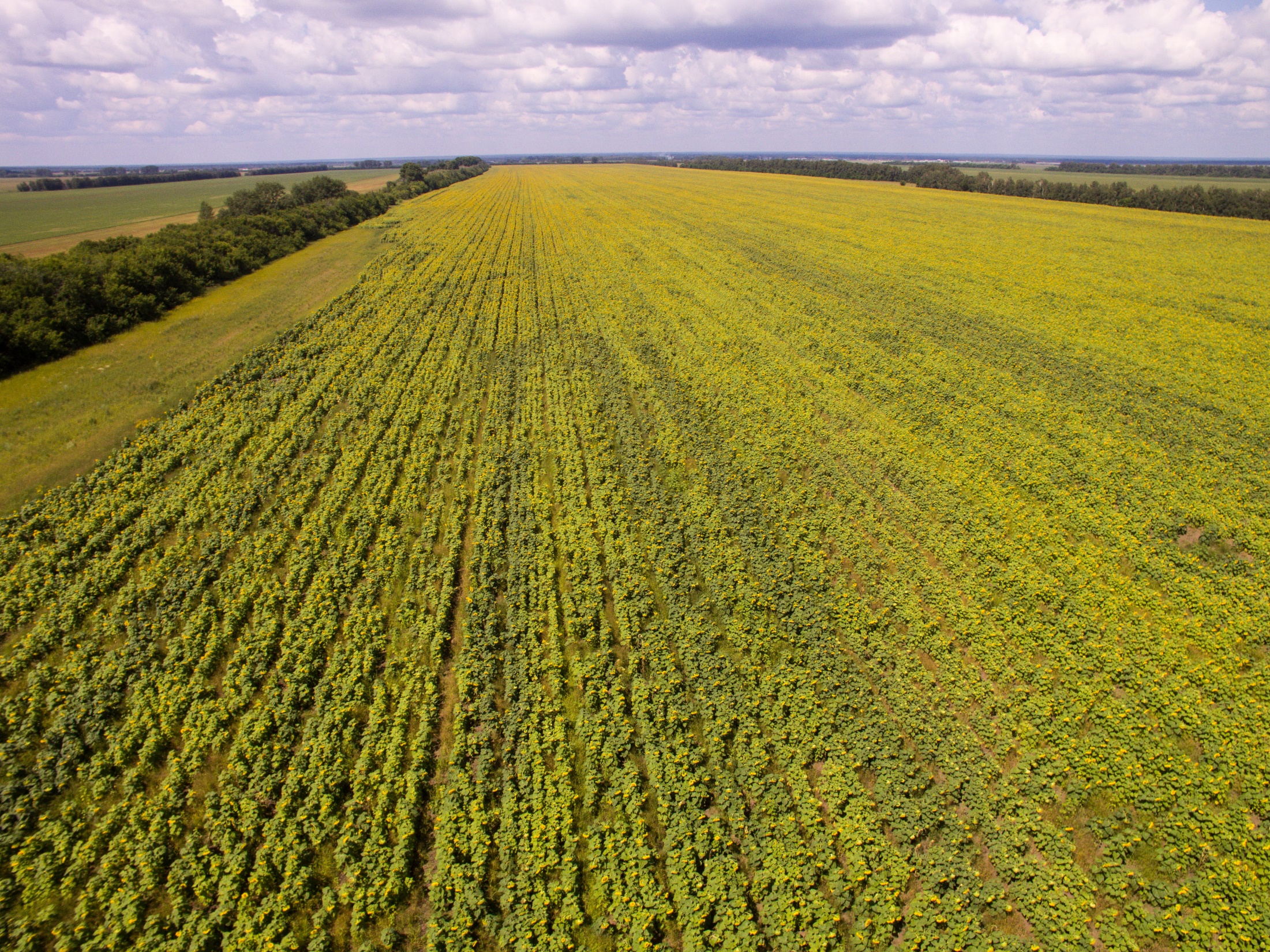 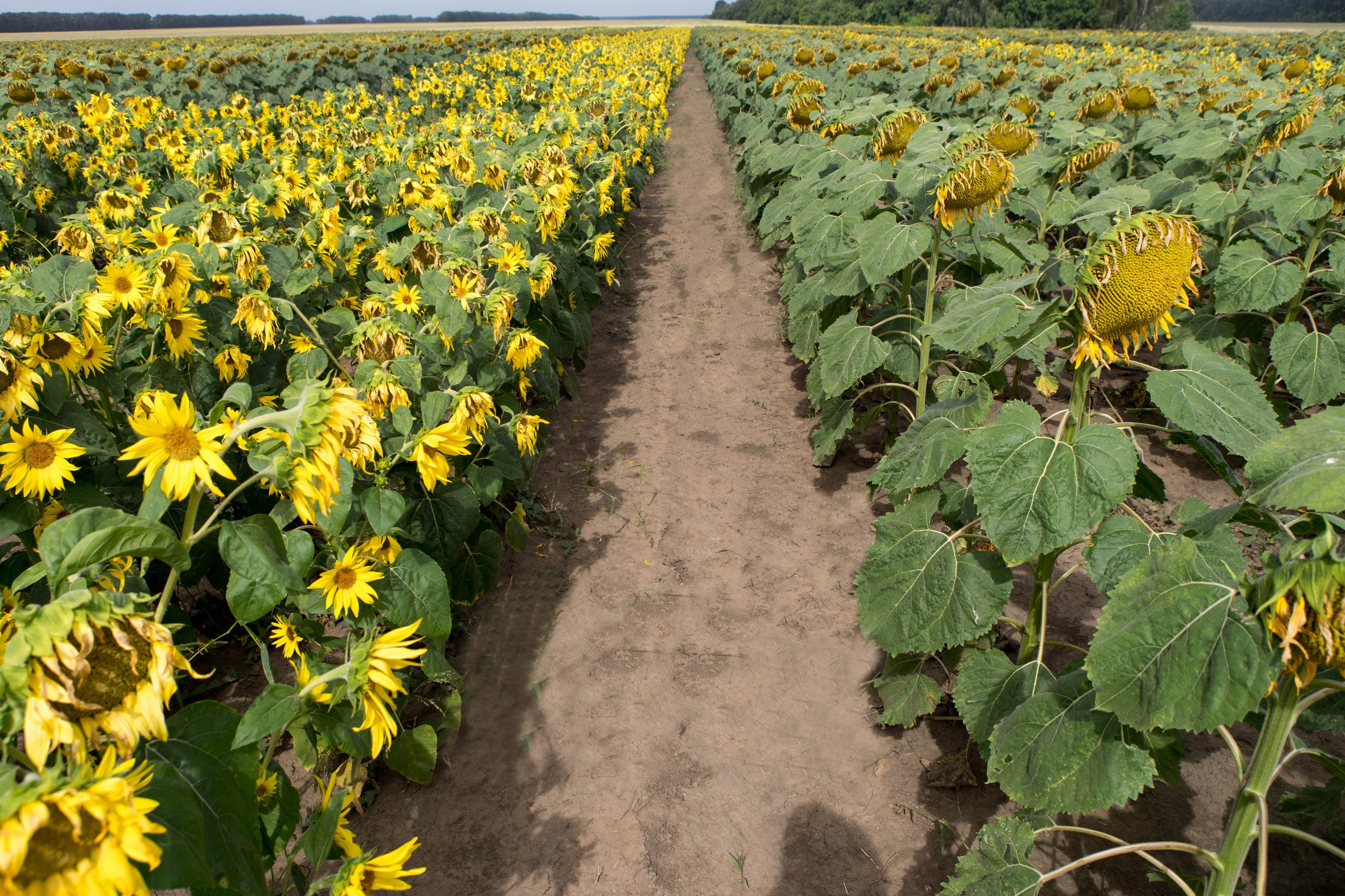 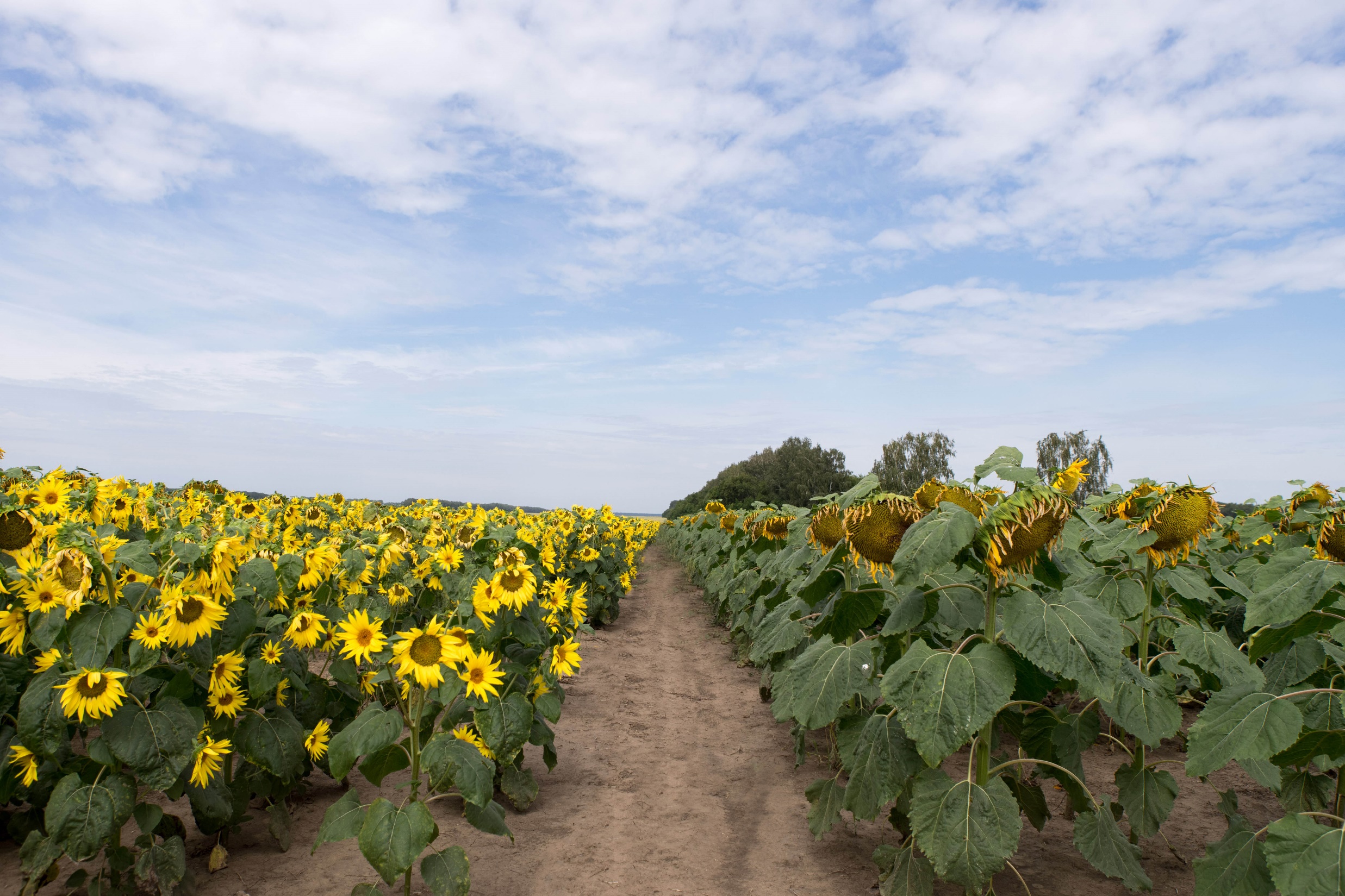 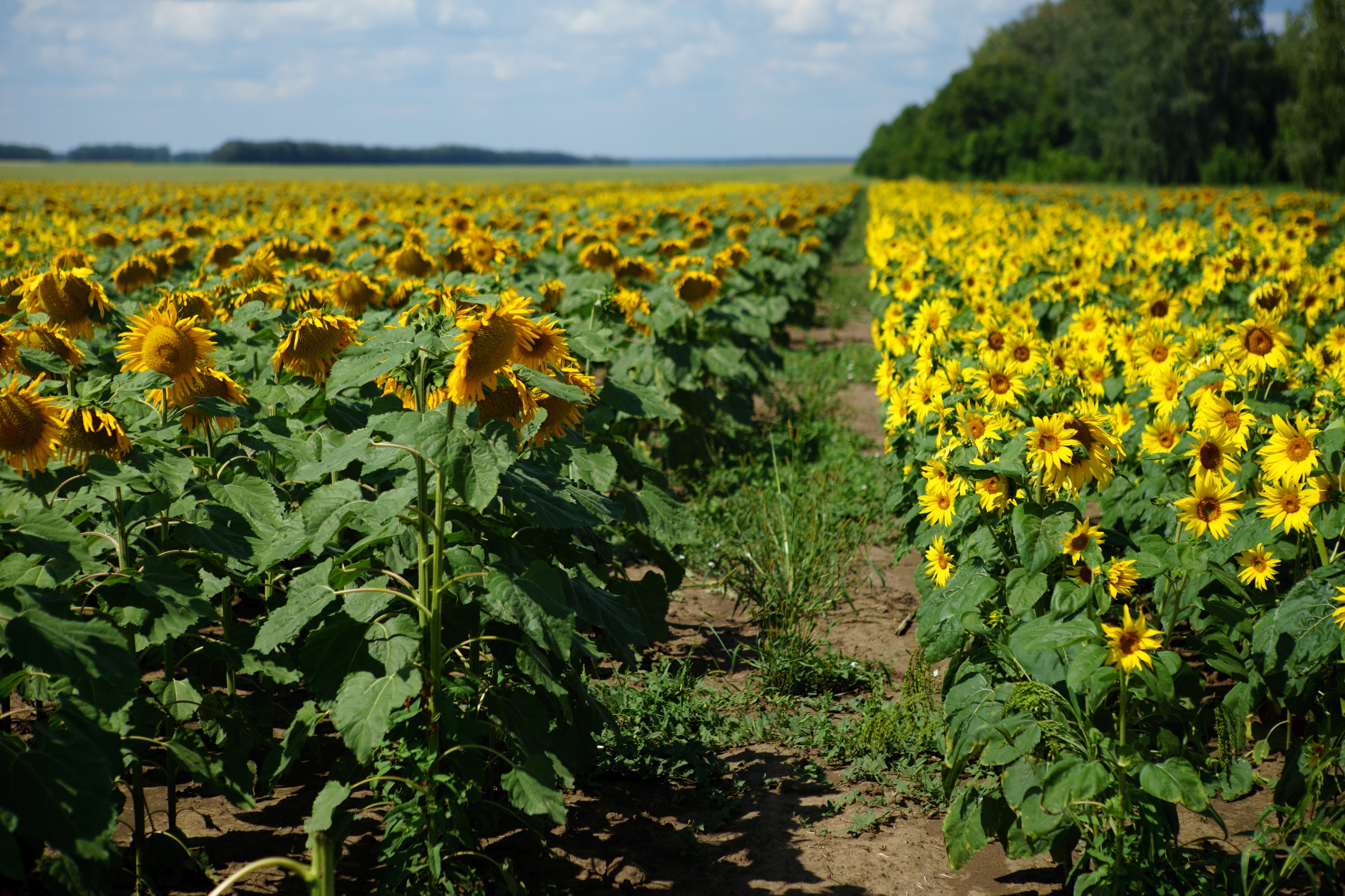 Продукция 
ООО «СибАгроЦентр»
Подсолнечник
Кукуруза
Лён
Рапс
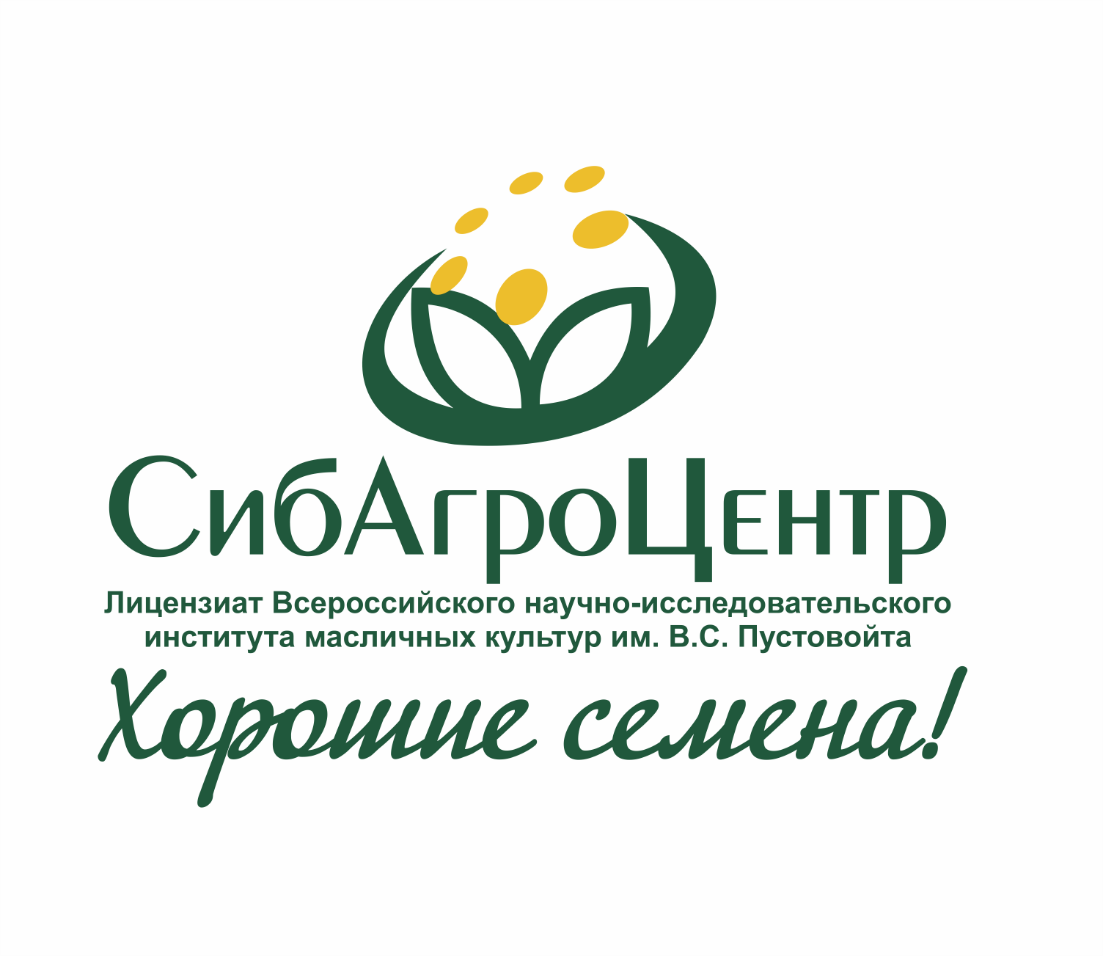 Спасибо за внимание